Cultivating Outdoor Leadership through Storytelling

Darren Gruetze
Student Conservation Association
DGruetze@theSCA.org
Goals of the Presentation

Be able to craft and tell stories of connection in order to foster a more cohesive community
Be able to identify and challenge stories of separation
Be able to share resonance with stories of connection
Be able to lead a ritualized story telling practice
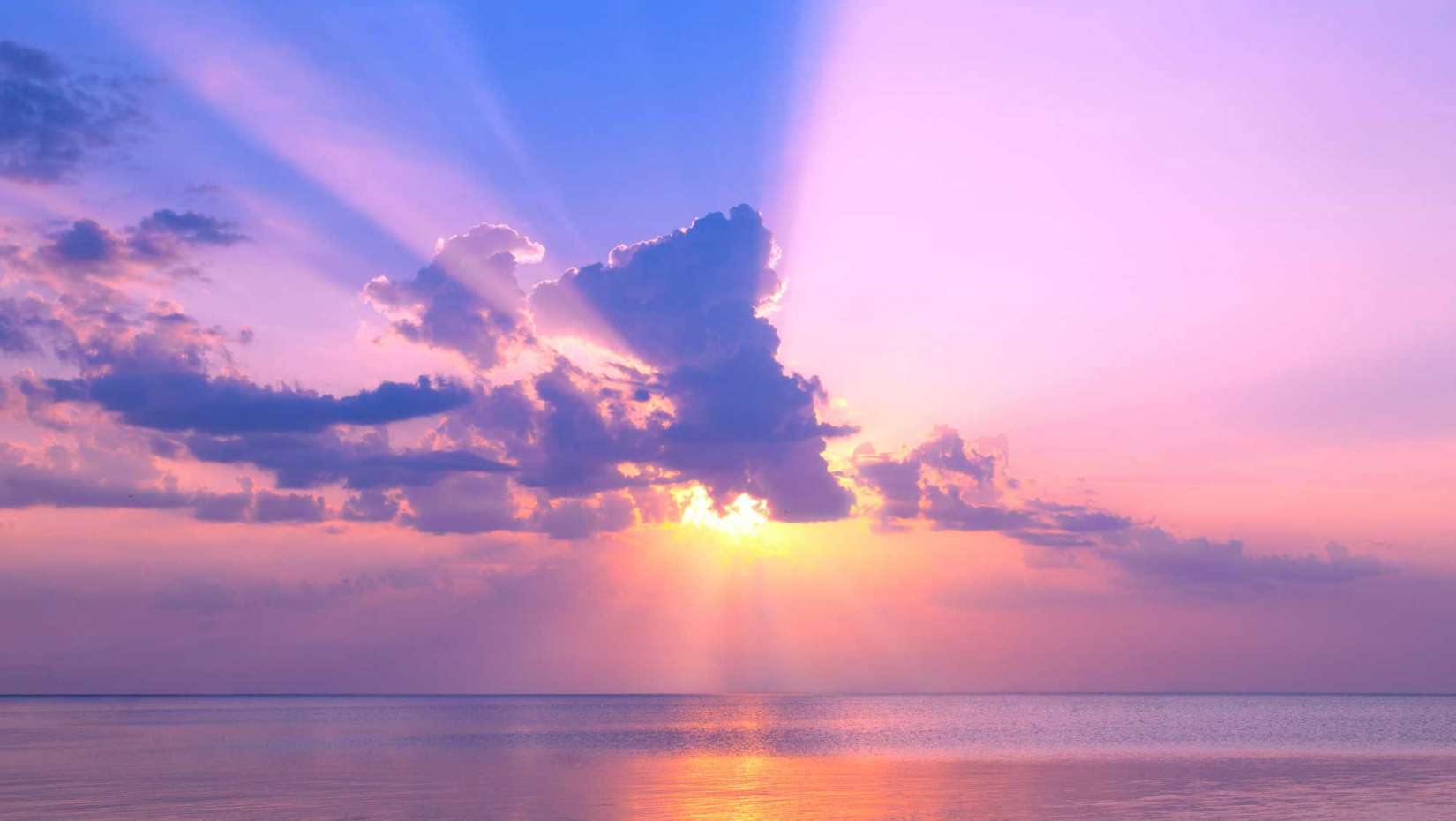 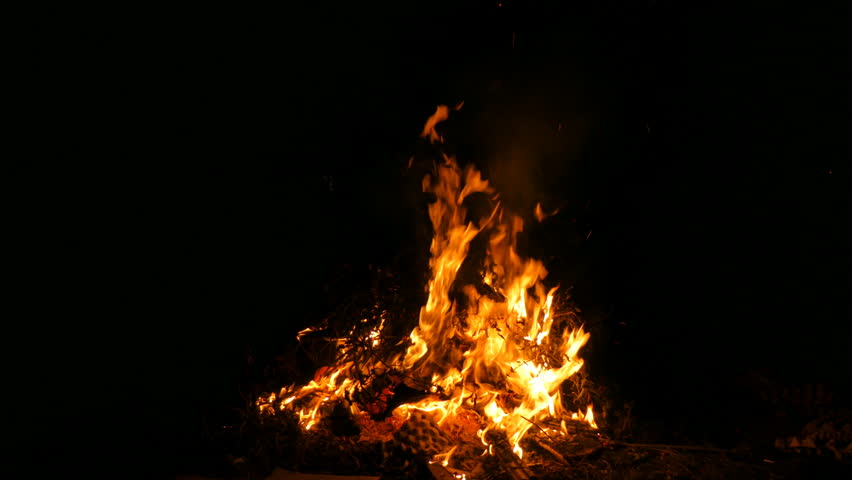 My Story
What in my story resonated, or struck a chord with you?
How do you feel about me as a person?
Do I seem trustworthy? Competent? Relatable? Abrasive? Distant?
[Speaker Notes: Michael clemmens, renee jennings, demarquis clarke]
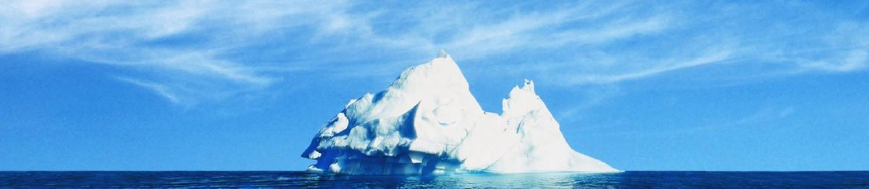 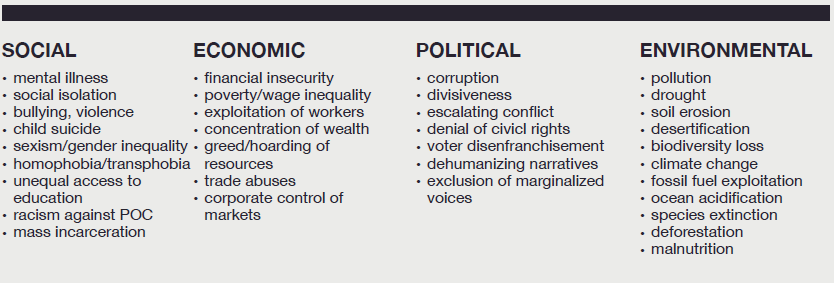 Open ended sentences:
The thing that I am most concerned about is…….

When I think about it I feel……

Ways that I avoid feeling this are……
[Speaker Notes: Michael clemmens, renee jennings, demarquis clarke]
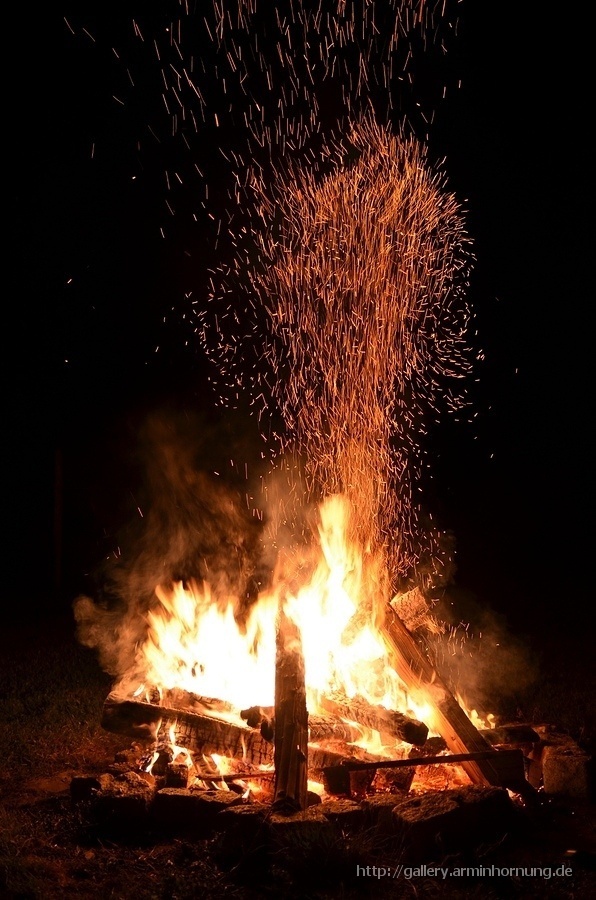 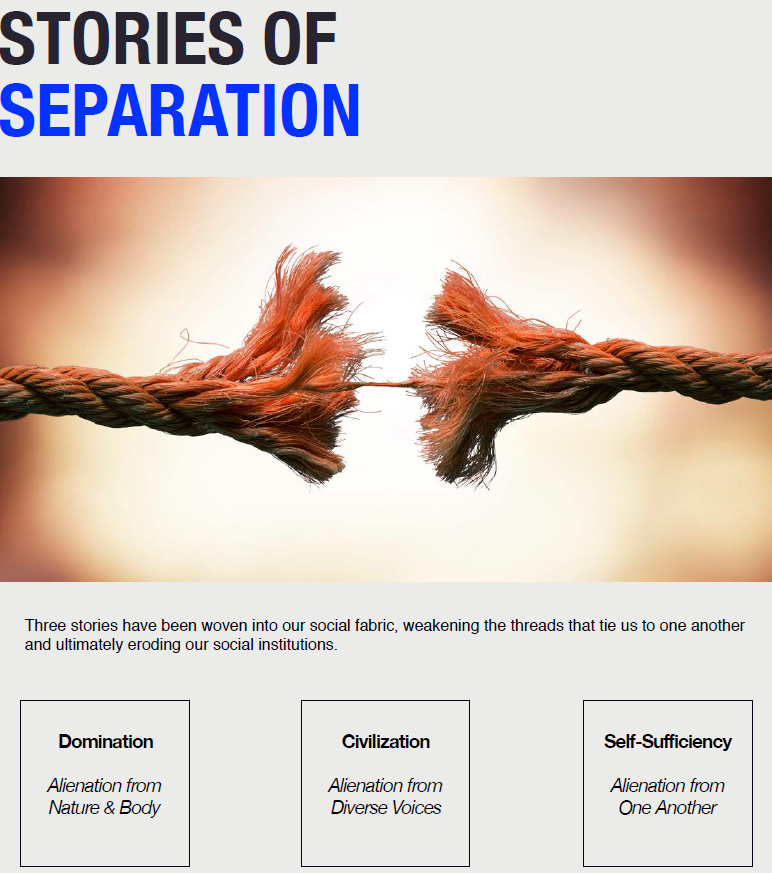 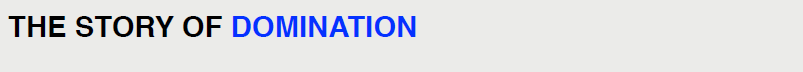 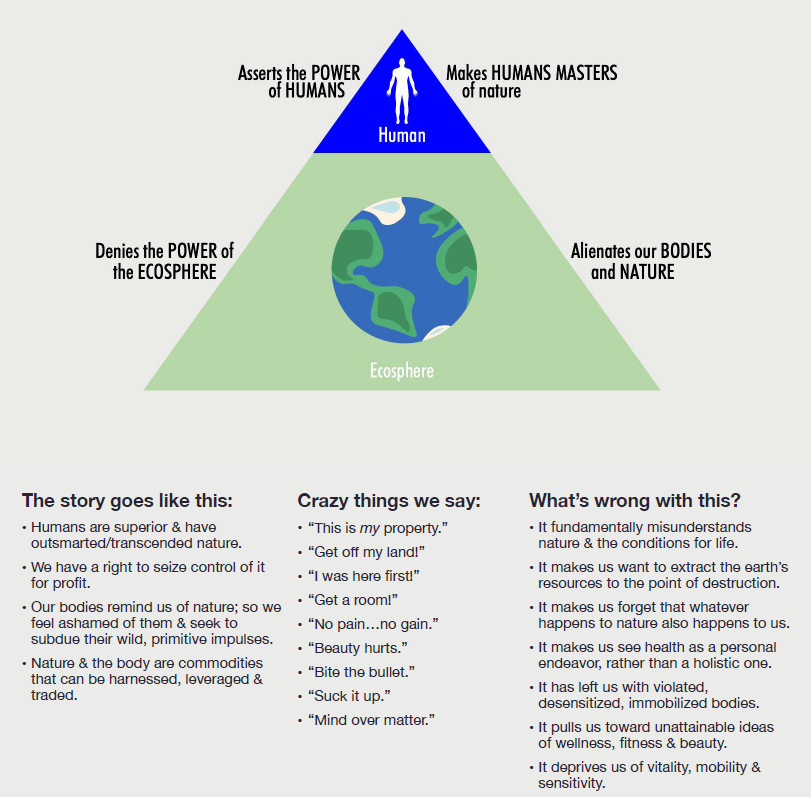 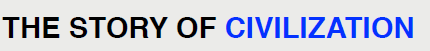 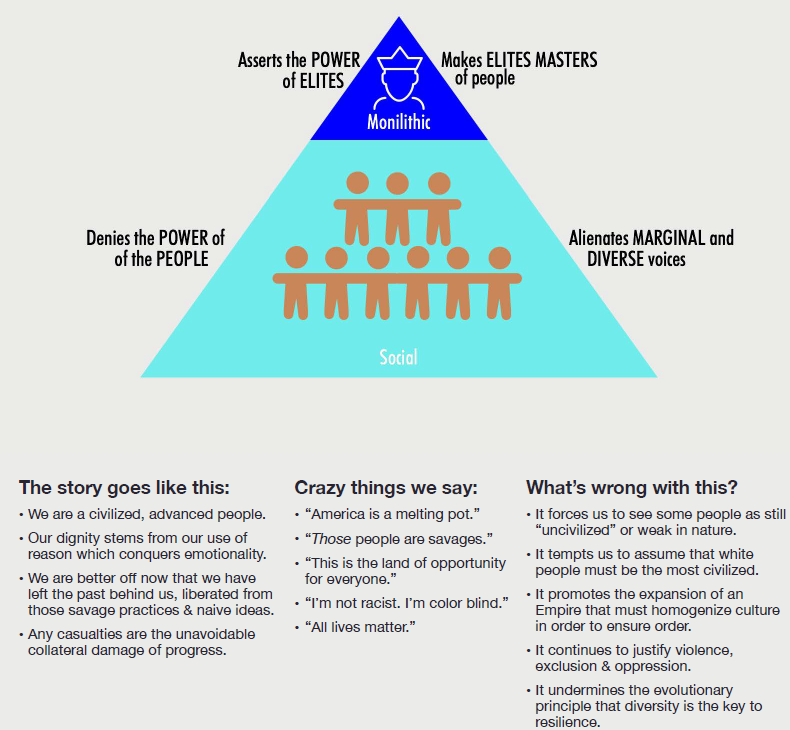 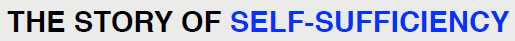 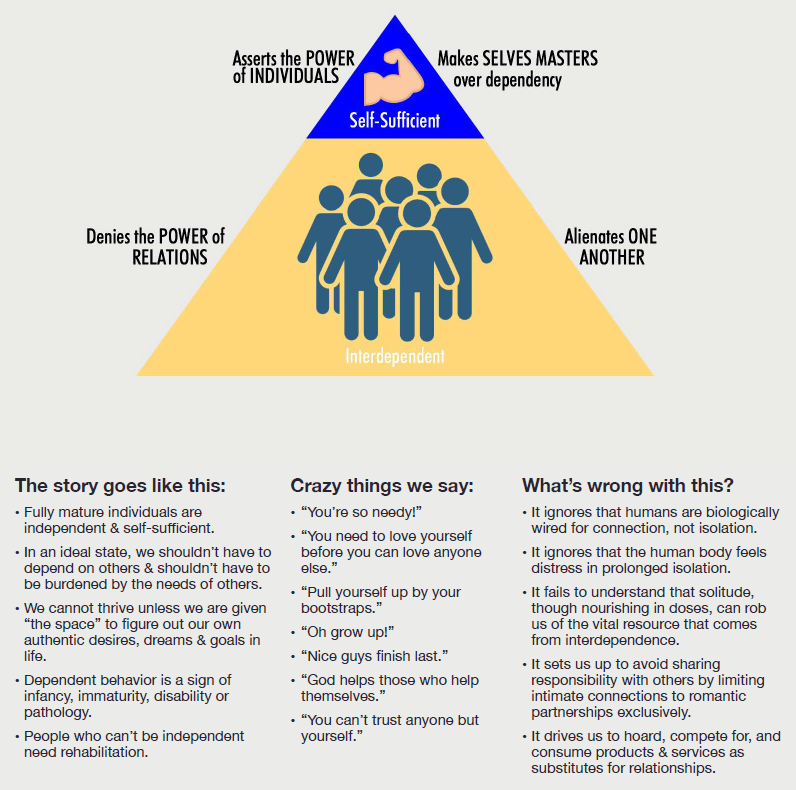 REMEDIATION:
STORIES OF CONNECTION
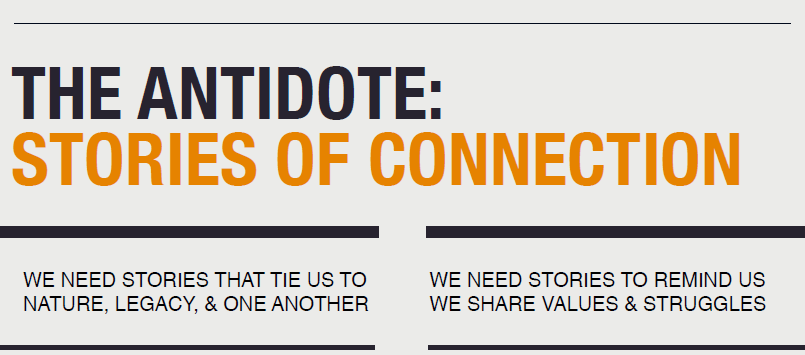 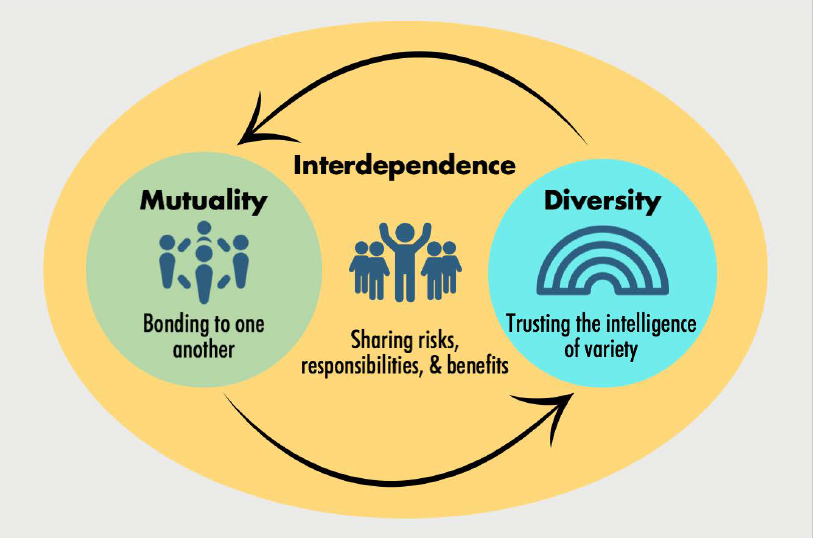 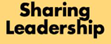 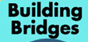 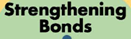 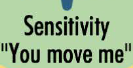 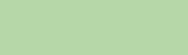 Coherence
Challenge 
Supports 
Choices
Outcome
Values
What did you struggle with?
Who supported you, how did they support you, what effect did this have on you?
What agency did you find? What leadership did you take?
What was the result? Where are things now because of the decision made?
What was reclaimed that you now see as precious to your survival?
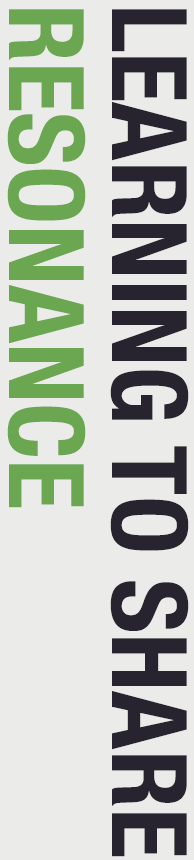 What to do….
Say: “I was right there with you when _______”

What NOT to do….
Interpret, Tell your own story, Ask Questions, Share Opinions, One-Up, One-Down 

***If you notice someone drifting interrupt by asking:***
***When were you right there with them?***
Your Stories
How did it feel to tell a story like that?
How did it feel to receive resonance?
When could you use this in your program?
[Speaker Notes: Michael clemmens, renee jennings, demarquis clarke]
Additional Resources
   The Relational Center : RelationalCenter.org

   Mark Fairfield (founder of RC): MarkFairfieldlCSW.com

   Healing Justice Podcast, Episode 20 and 32

   October 23rd Wilderness Risk Management Conference 
   
    Packet at the front of the room

Darren Gruetze
DGruetze@theSCA.org